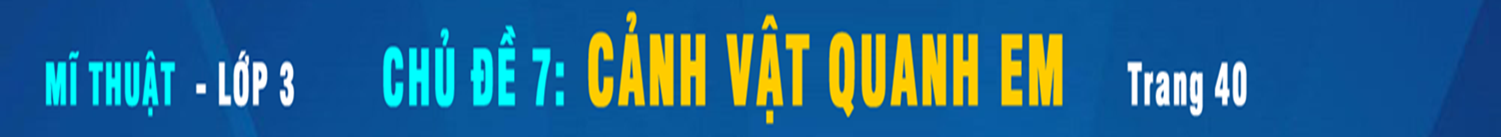 TIẾT 1
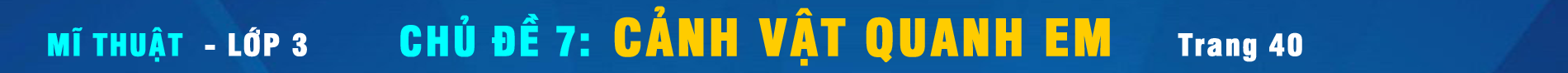 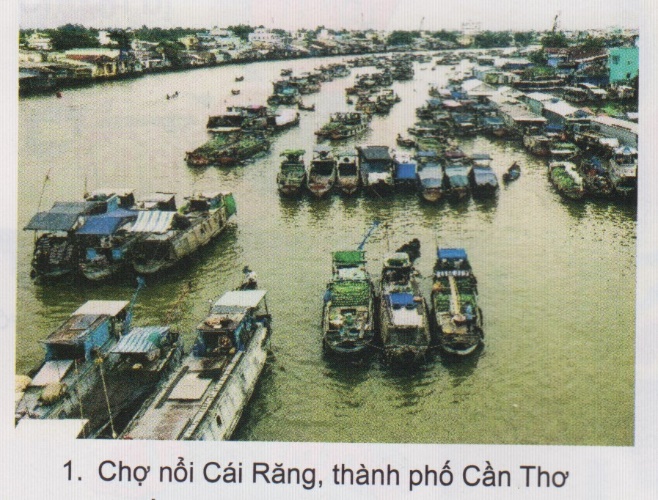 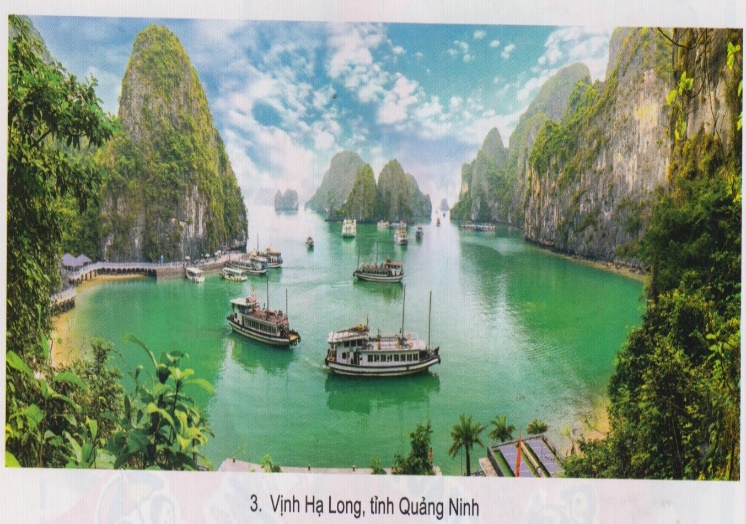 1
2
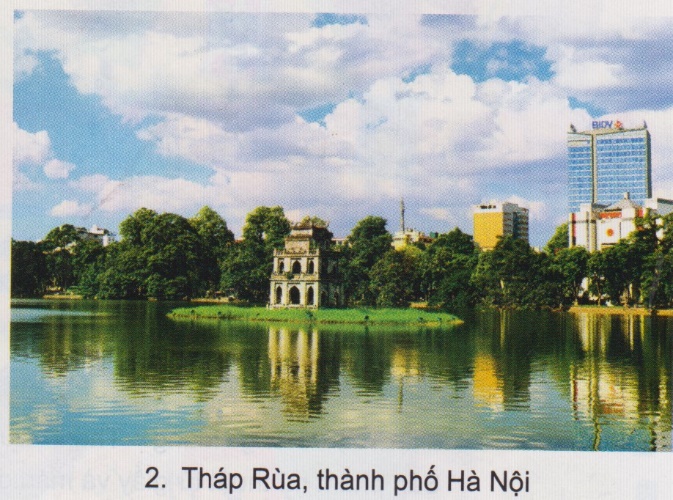 3
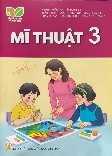 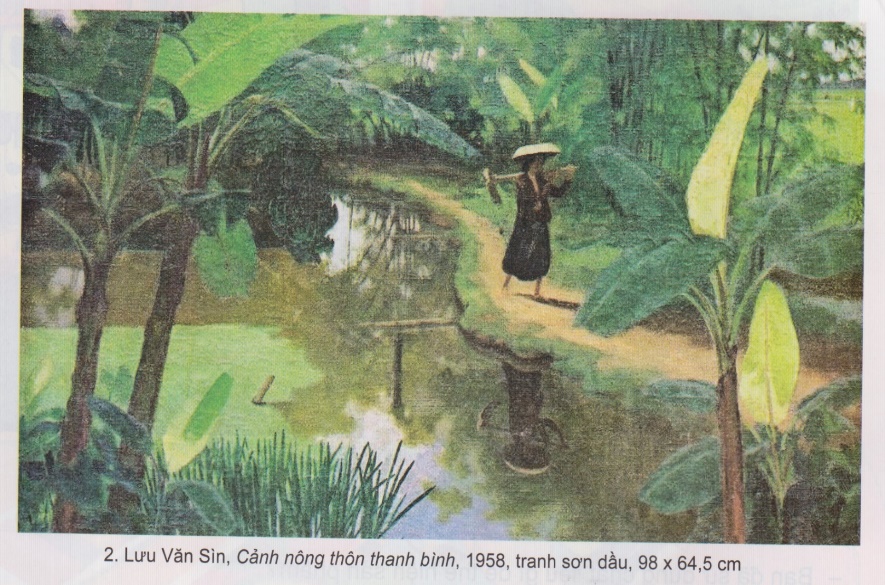 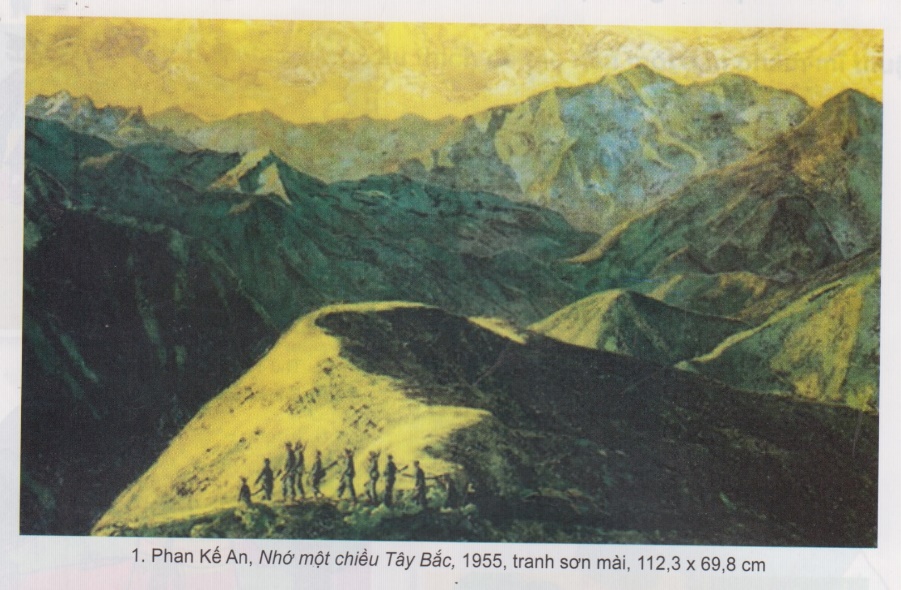 2
1
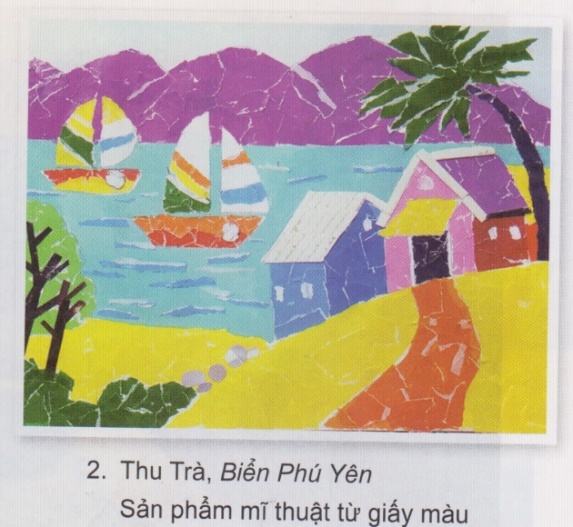 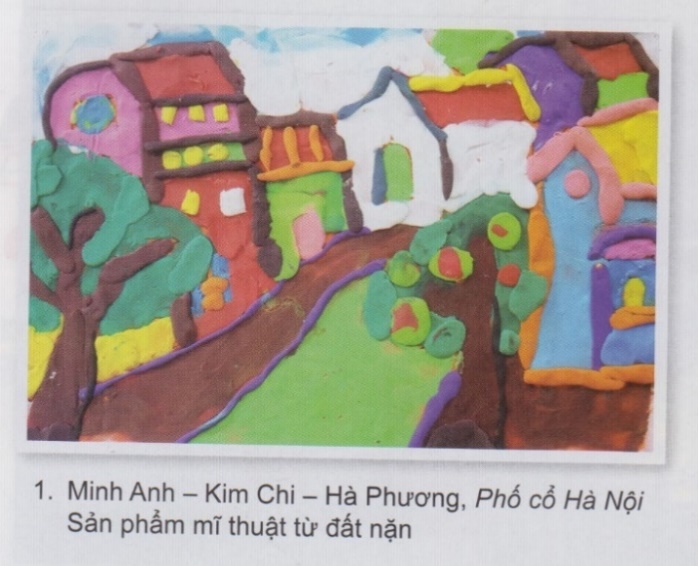 2
1
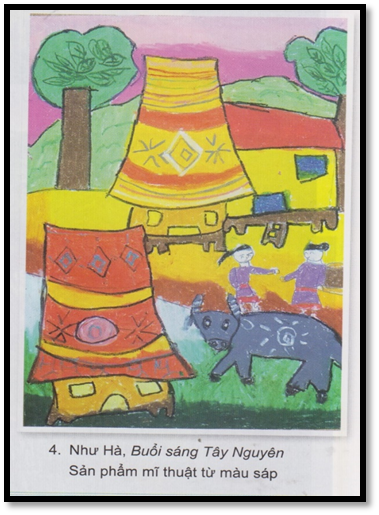 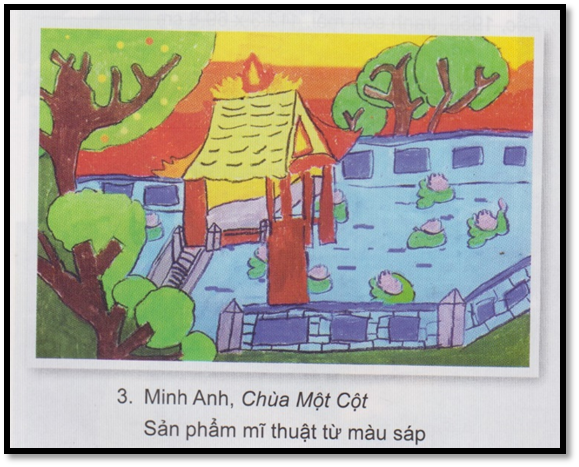 4
3
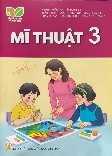 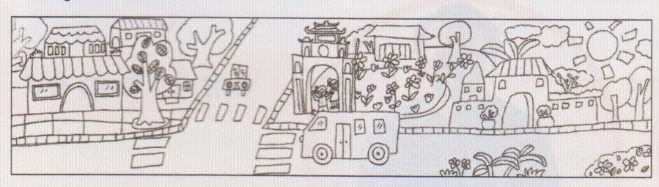 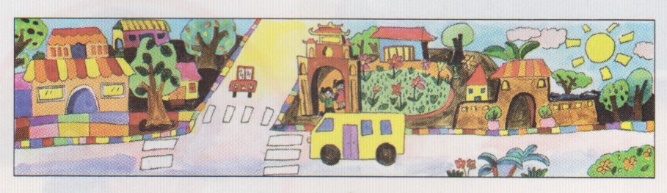 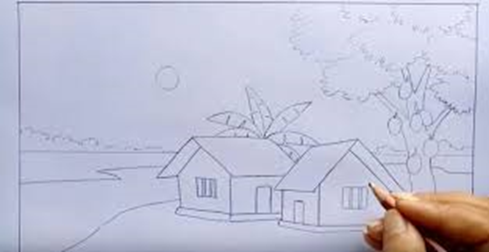 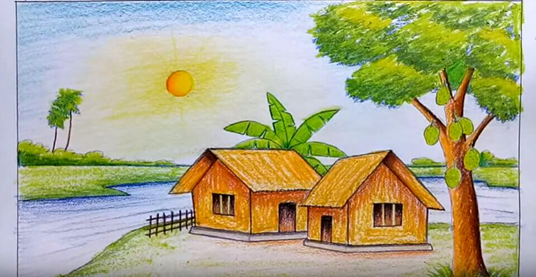 Bước 1
Bước 2
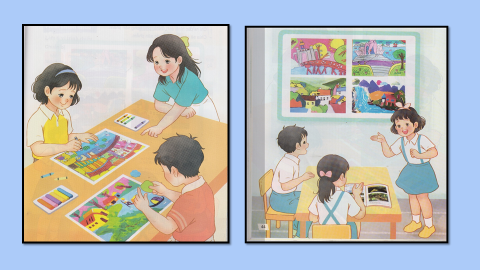 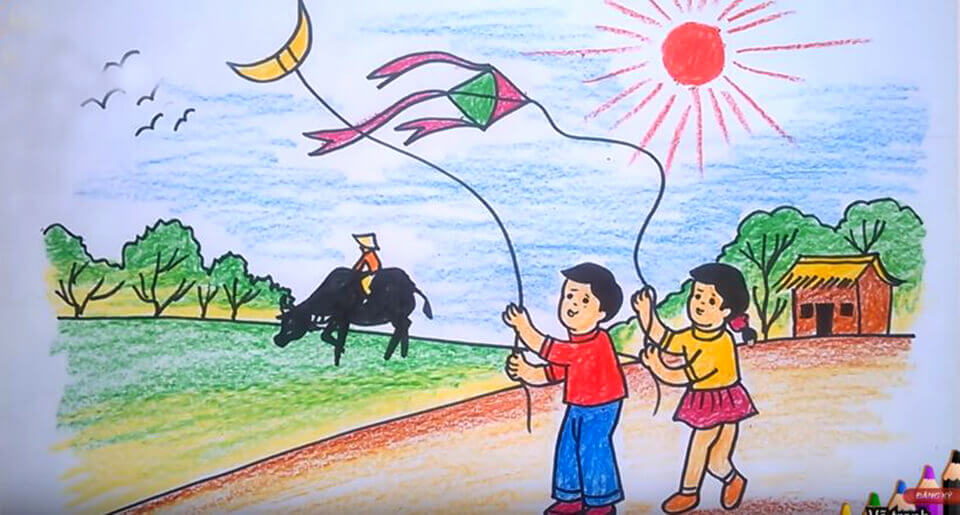 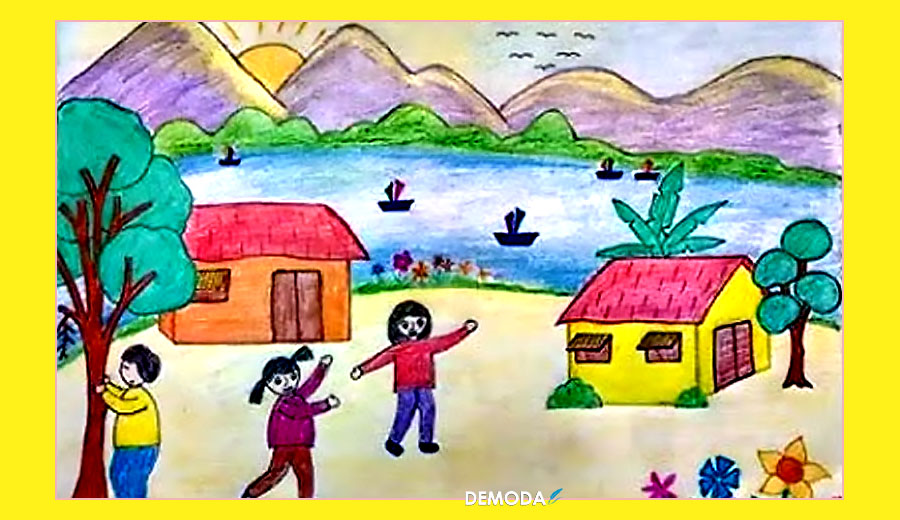 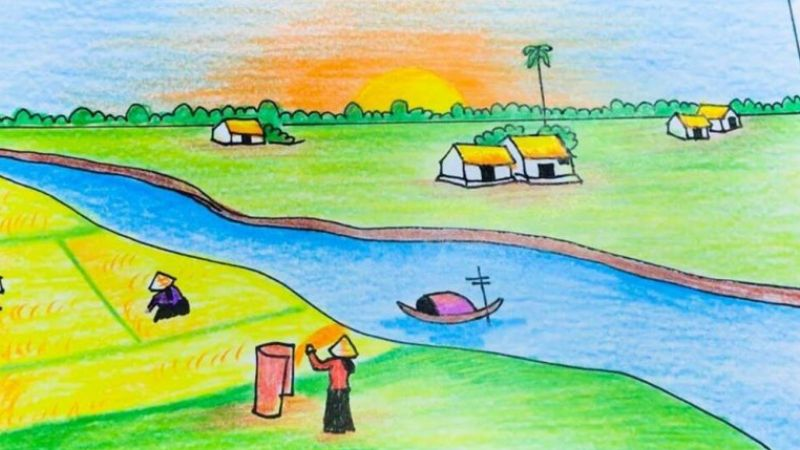 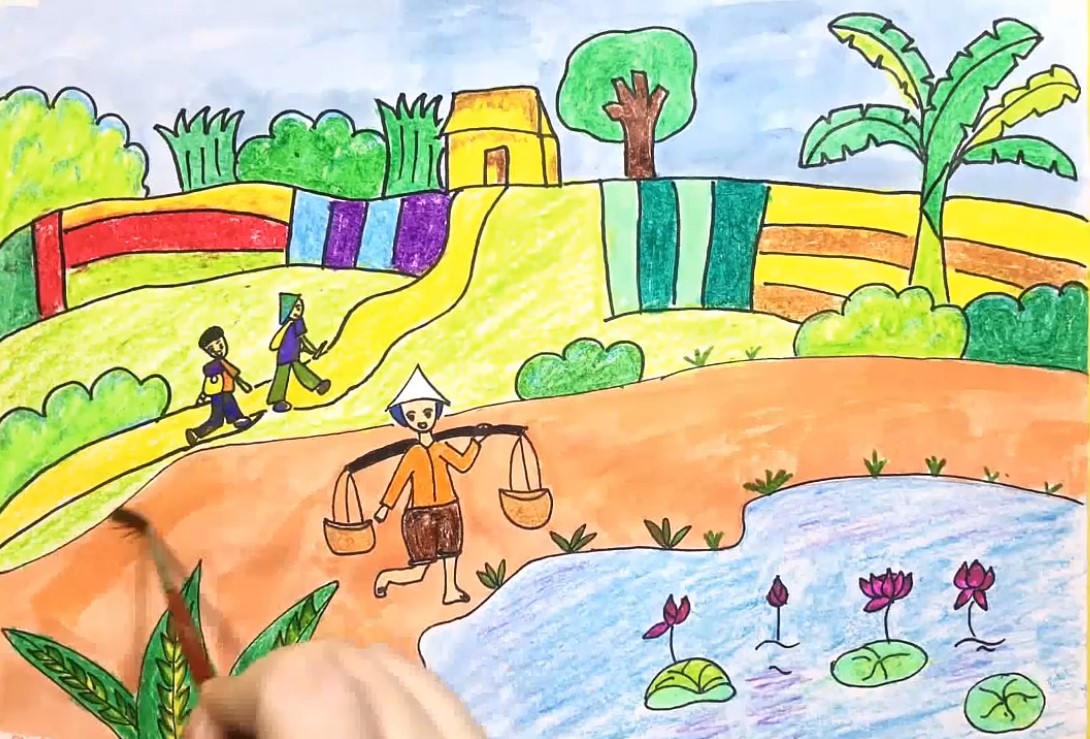